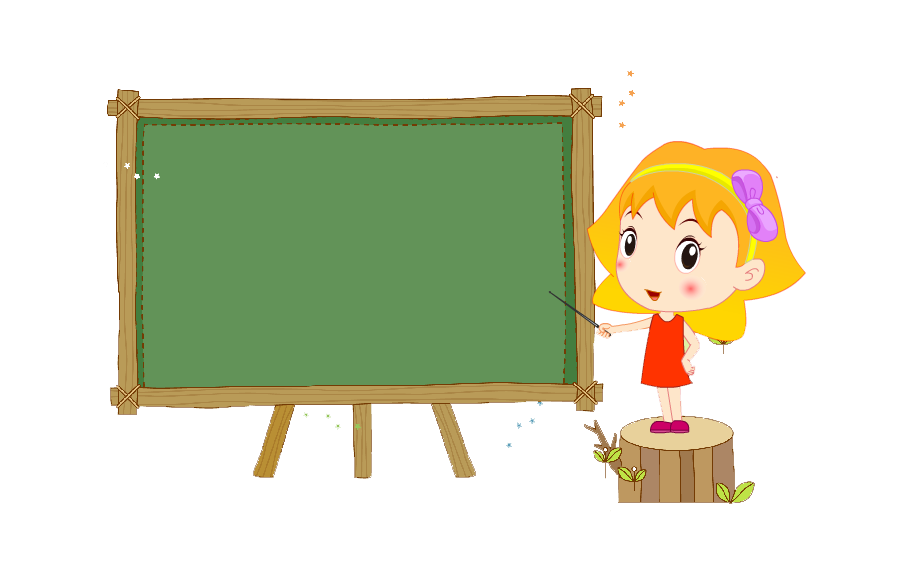 少年中国说
(节选)
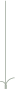 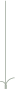 作者简介
梁启超，近代思想家，别号“饮冰室主人”，戊戌维新运动领袖之一，提倡维新变法。康有为的学生，时人将二人合称二人为“康梁”。
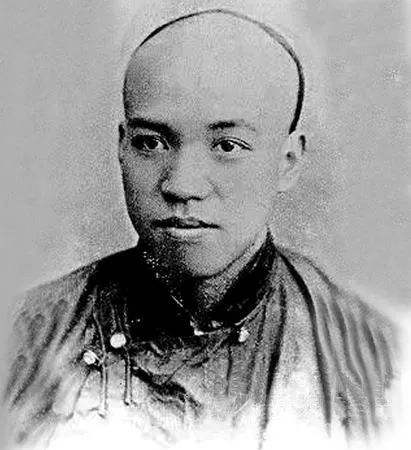 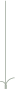 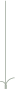 自读提示
自由读课文，要求读准字音，有读不通的地方多读几遍。
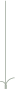 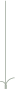 读好词语
鳞
一泻汪洋
泻
鳞爪飞扬
百兽震惶
惶
胎
哉
履
奇花初胎
地履其黄
美 哉
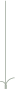 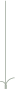 理解词语
伏流：
震惶：
鹰隼试翼，风尘吸张：

矞矞皇皇：
干将发硎，有作其芒：
在地面下的洞穴中或岩层裂缝中流动的水。
惊恐，惊惶。
鹰隼展翅试飞，掀起狂风，飞沙
走石。“隼”一种凶猛的鸟。
华美瑰丽，富丽堂皇。
宝剑在磨刀石上磨出来，发出耀
眼的光芒。“干将”古代宝剑名。“硎”磨刀石。
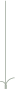 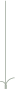 理解词语
天戴其苍，地履其黄：
八荒：

哉：
无疆：
头顶着苍天，脚踏着黄土大地。
指东、南、西、北、东南、东北、西南、西北
八个方向上极远的地方。
表示赞叹，相当于“啊”。
没有止境；没有穷尽。
自由、大声地朗读课文，小组交流，理清文章脉络、主要内容及主题。
中国的封建专制制度和封建官吏已经腐朽，希望寄托在中国少年的身上，作者坚信中国少年必有志士，能使国家富强，雄立于地球。反映了作者渴望祖国繁荣昌盛的爱国思想和积极乐观的民族自信心。
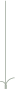 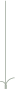 写一写
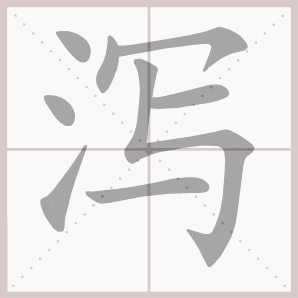 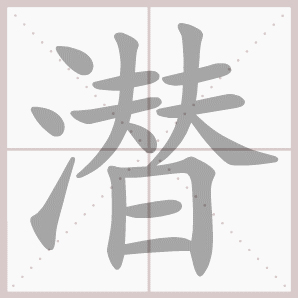 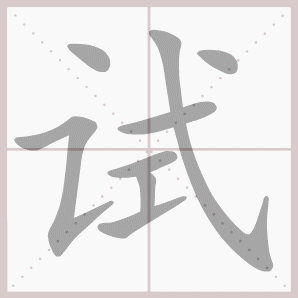 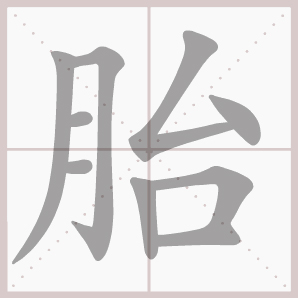 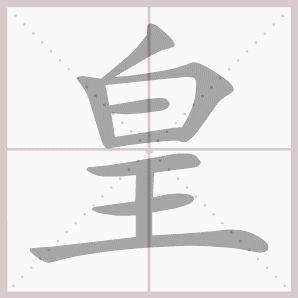 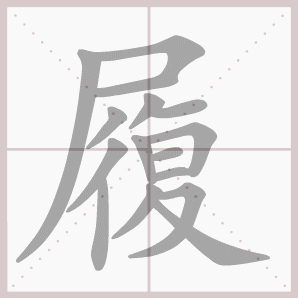 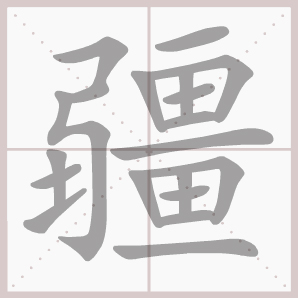 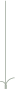 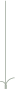 写一写
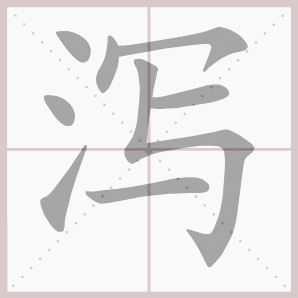 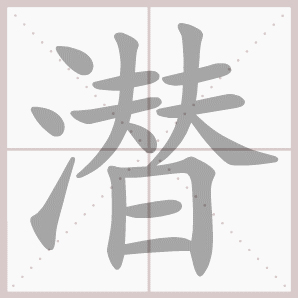 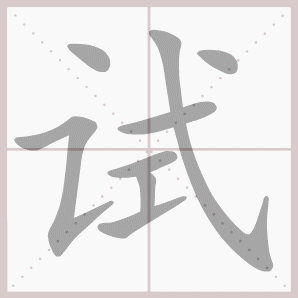 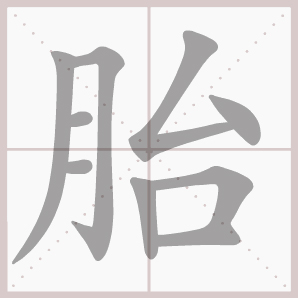 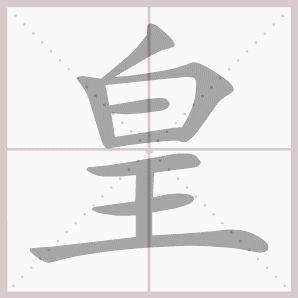 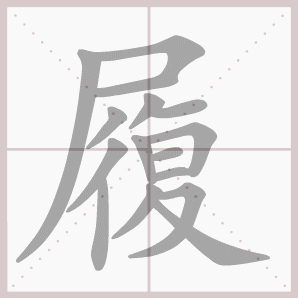 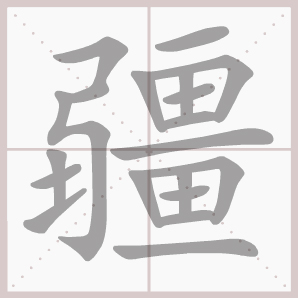 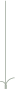 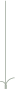 写一写
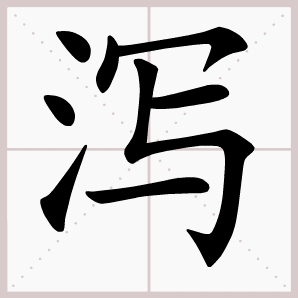 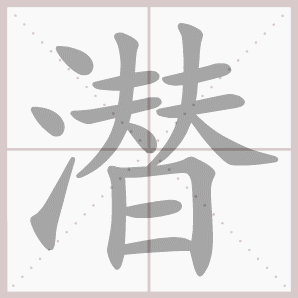 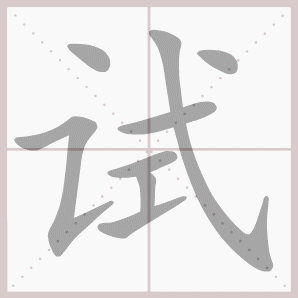 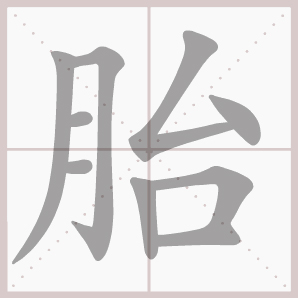 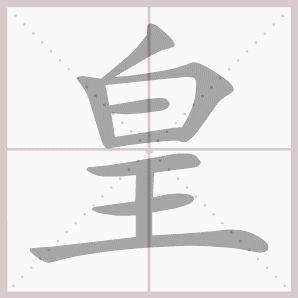 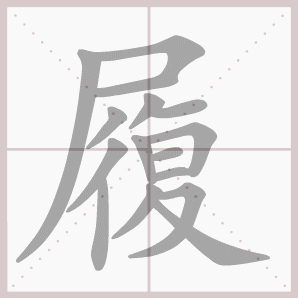 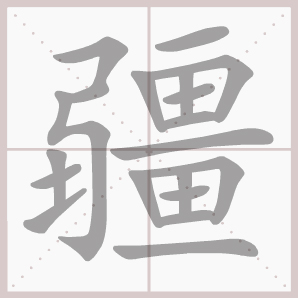 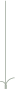 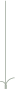 写一写
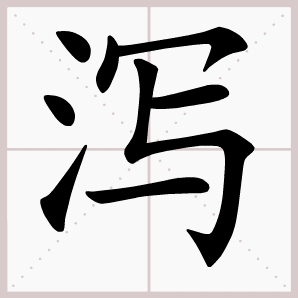 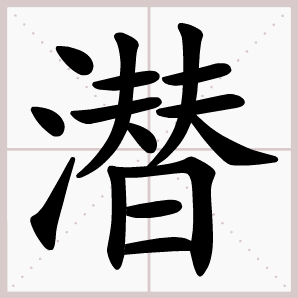 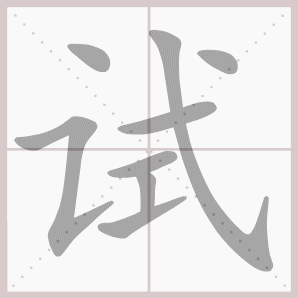 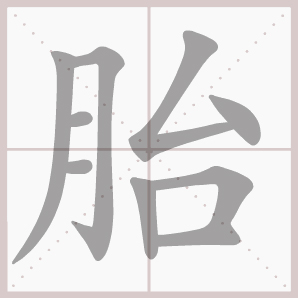 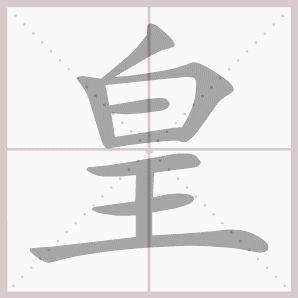 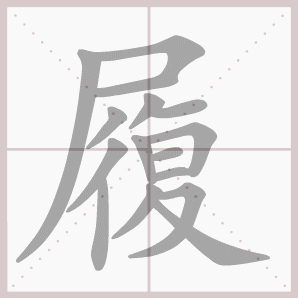 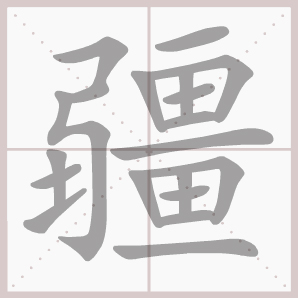 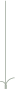 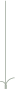 写一写
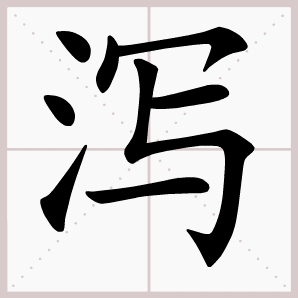 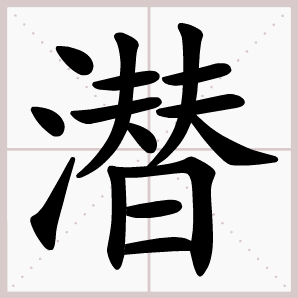 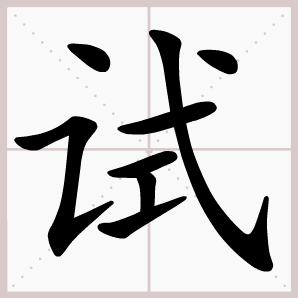 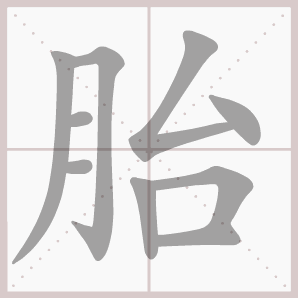 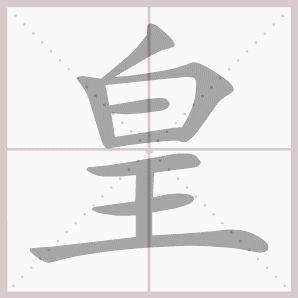 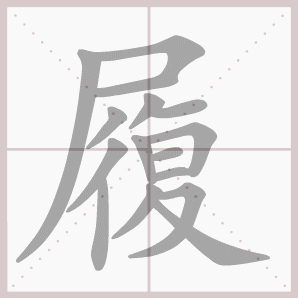 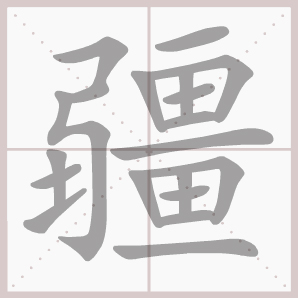 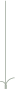 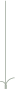 写一写
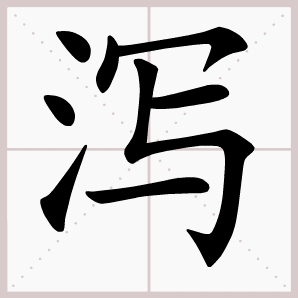 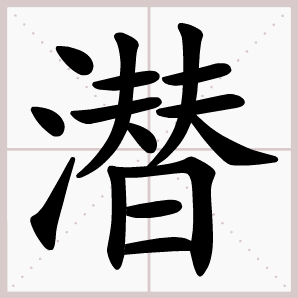 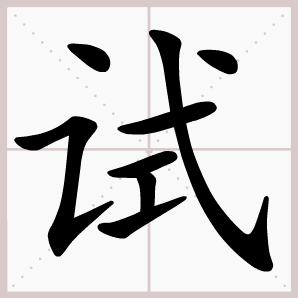 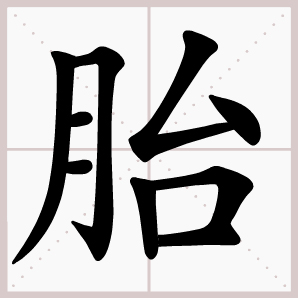 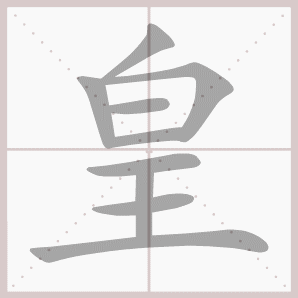 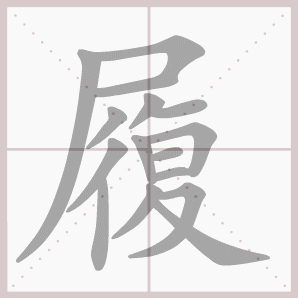 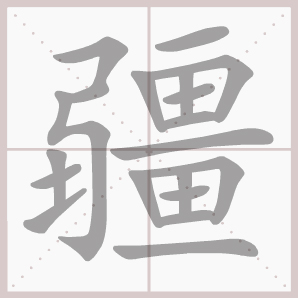 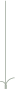 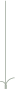 写一写
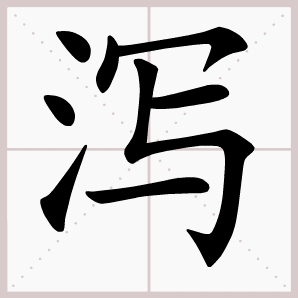 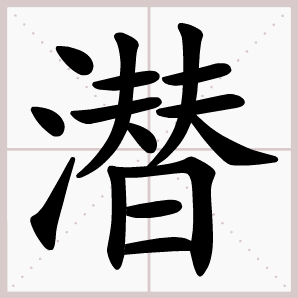 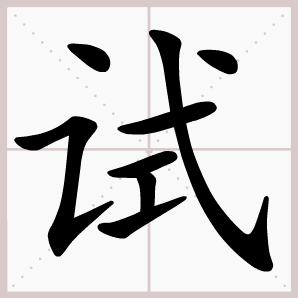 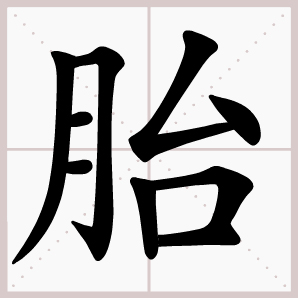 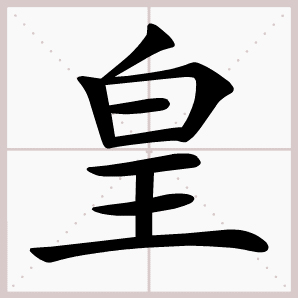 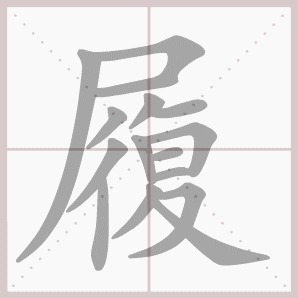 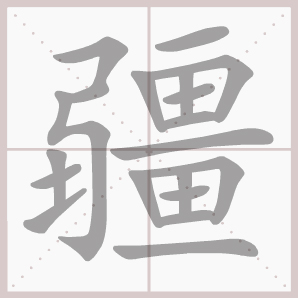 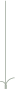 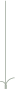 写一写
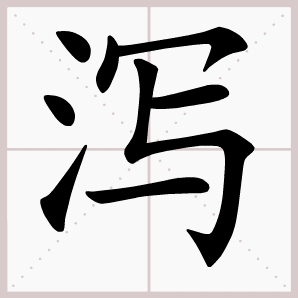 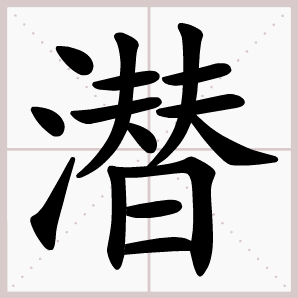 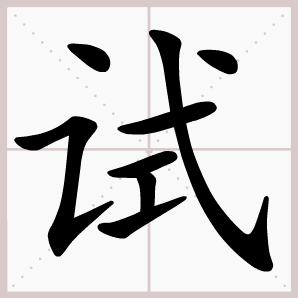 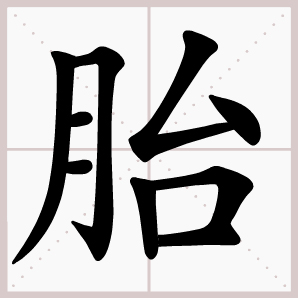 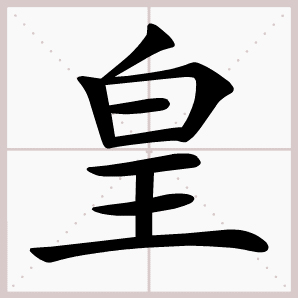 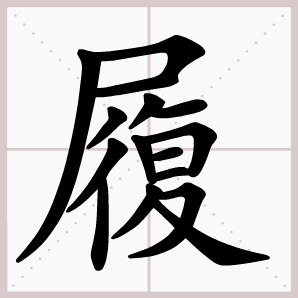 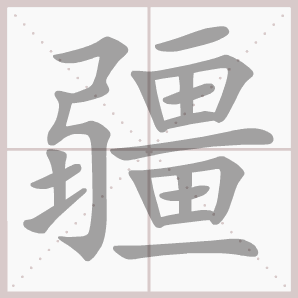 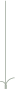 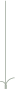 写一写
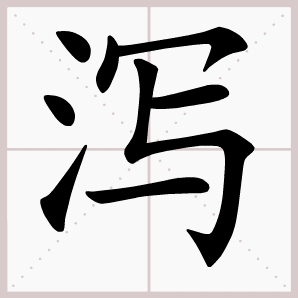 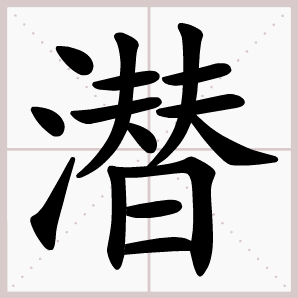 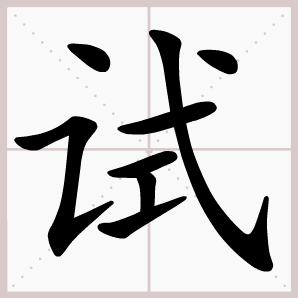 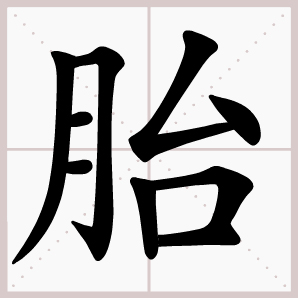 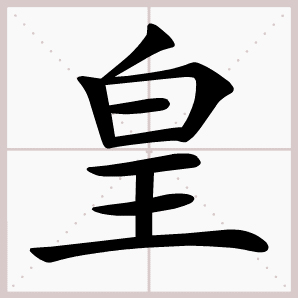 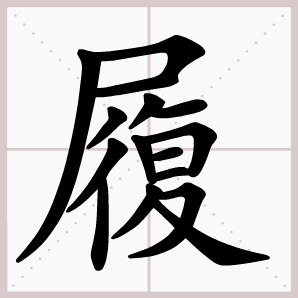 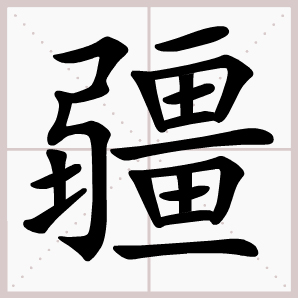 《少年中国说(节选)》教学资料链接
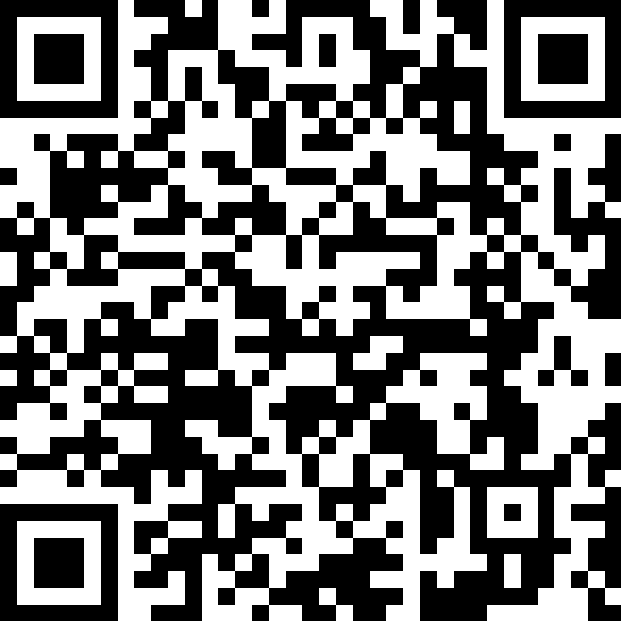 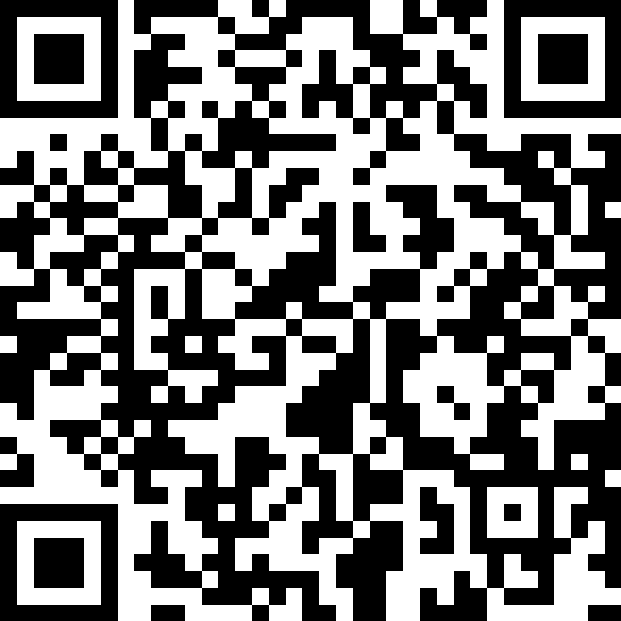 导学案设计　教案设计　教学实录　预习卡设计　活动卡设计　课时测评　课外积累
教学资料
学习工具
生字笔顺演示　课文词语听写　课文原声朗读　课文类文阅读